Tribunal de Contas do Estado do Piauí
O ciclo orçamentário e o papel do vereador: 
PPA / LDO / LOA
Democracia representativa
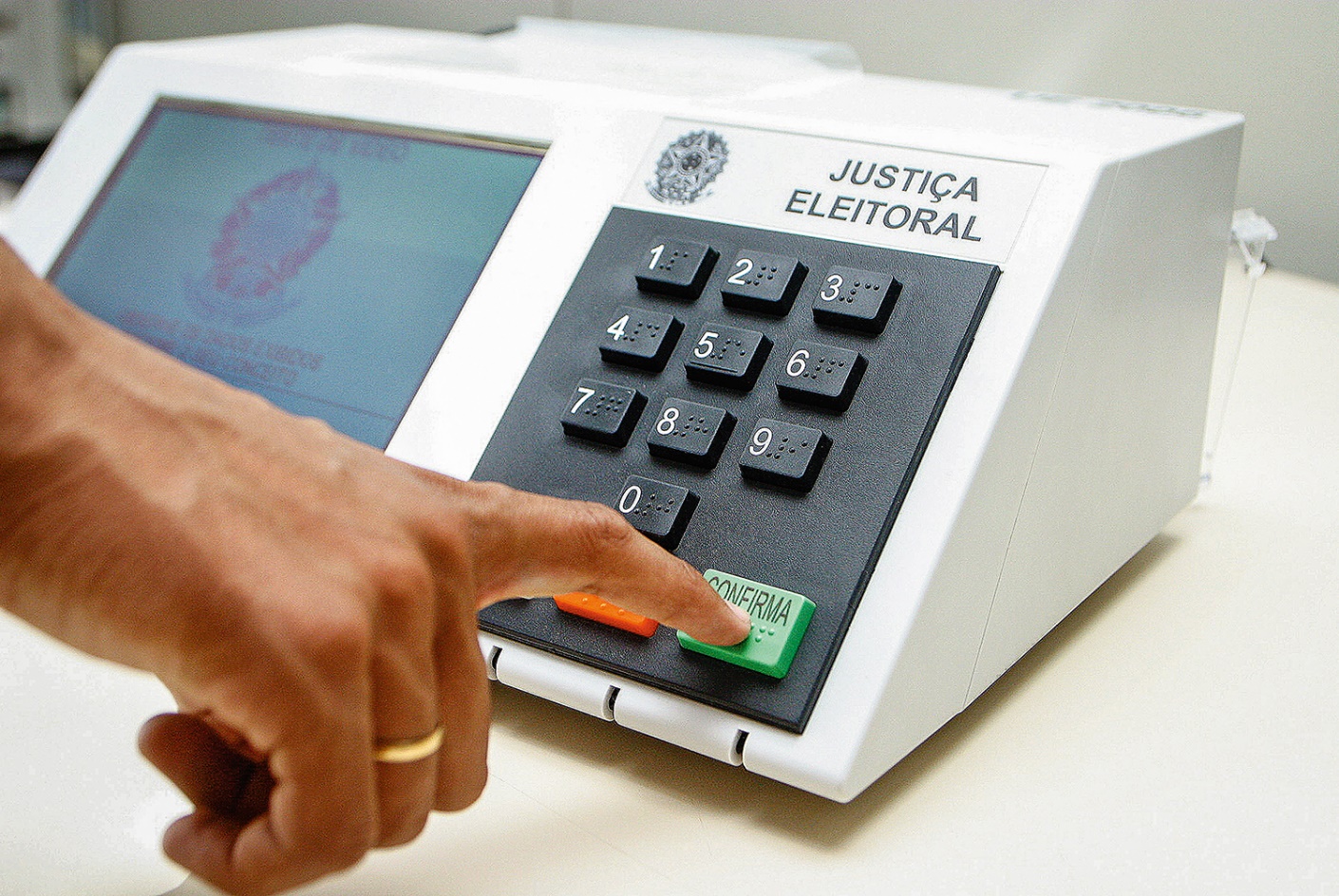 Após regimes autoritários séc. XX;
Representantes escolhidos;
Eleições livres e competitivas;
Sufrágio universal;
Poderes e mandatos definidos.
Democracia representativa
Democracia representativa
Mecanismo dos “Freios e contrapesos”.
Poder Legislativo
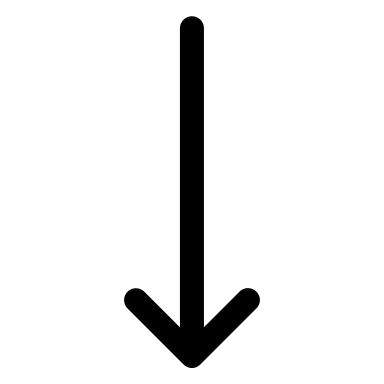 Leis orçamentárias
Orçamento público
Orçamento público
Leis orçamentárias
Constituição Federal – Arts. 165 a 169:
Art. 165. Leis de iniciativa do Poder Executivo estabelecerão:
I - o plano plurianual;
II - as diretrizes orçamentárias;
III - os orçamentos anuais.
Plano Plurianual – PPA
Instrumento de planejamento de médio prazo (4 anos) que estabelecerá as diretrizes, objetivos e metas da administração para as despesas de capital e outras dela decorrentes e para as relativas aos programas de duração continuada.
Formalização das promessas firmadas na campanha eleitoral.
Prazo não coincide com a legislatura.
Mandato
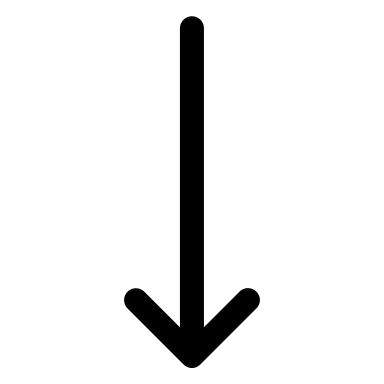 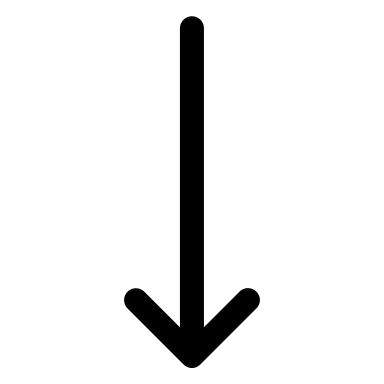 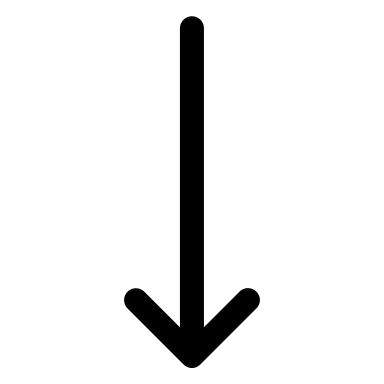 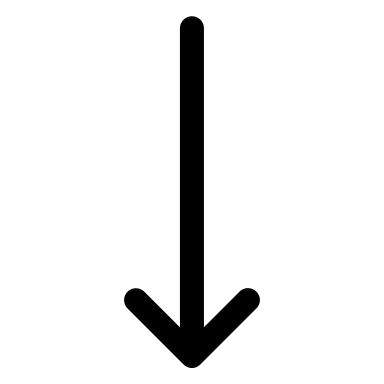 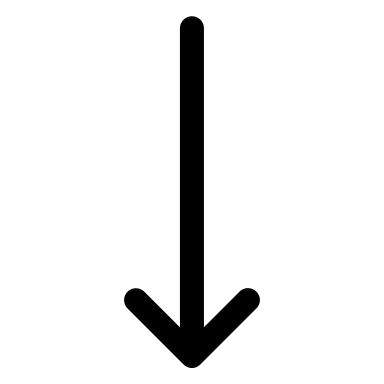 PPA
Plano Plurianual – PPA
Exemplo: Meta 1 do Plano Nacional de Educação (PNE): Universalizar, até 2016, a educação infantil na pré-escola para as crianças de 4 (quatro) a 5 (cinco) anos de idade e ampliar a oferta de educação infantil em creches de forma a atender, no mínimo, 50% (cinquenta por cento) das crianças de até 3 (três) anos até o final da vigência deste PNE.








PPA 2022-2025: Elevar a 50% no município o número de crianças de 0 a 3 anos que frequenta a escola/creche (média atual do Piauí: 16,1%).
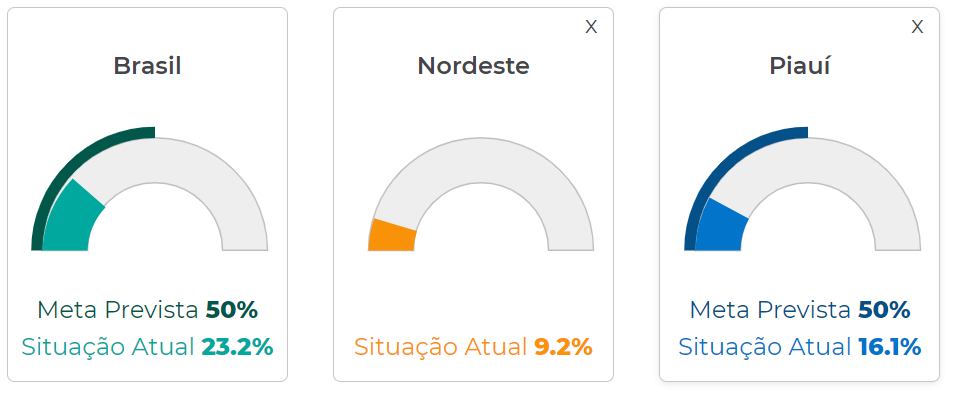 PPA 2020-2023 (Federal)
Lei Federal nº 13.971, de 27/12/2019: PPA Federal 2020-2023
Programa finalístico no PPA 2020-2023 (Federal)
Programa finalístico no PPA 2020-2023 (Federal)
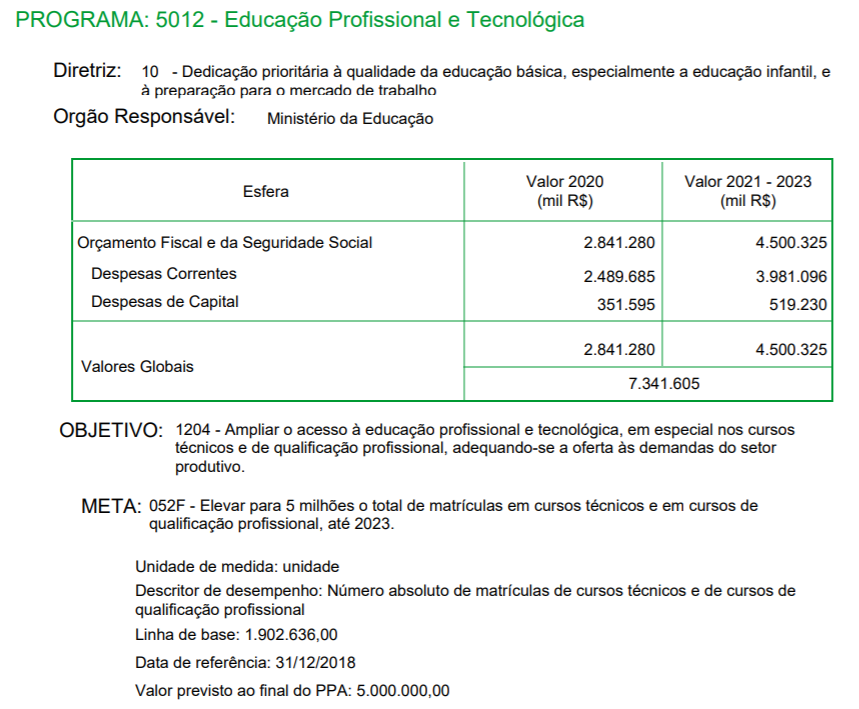 Programa de gestão no PPA 2020-2023 (Federal)
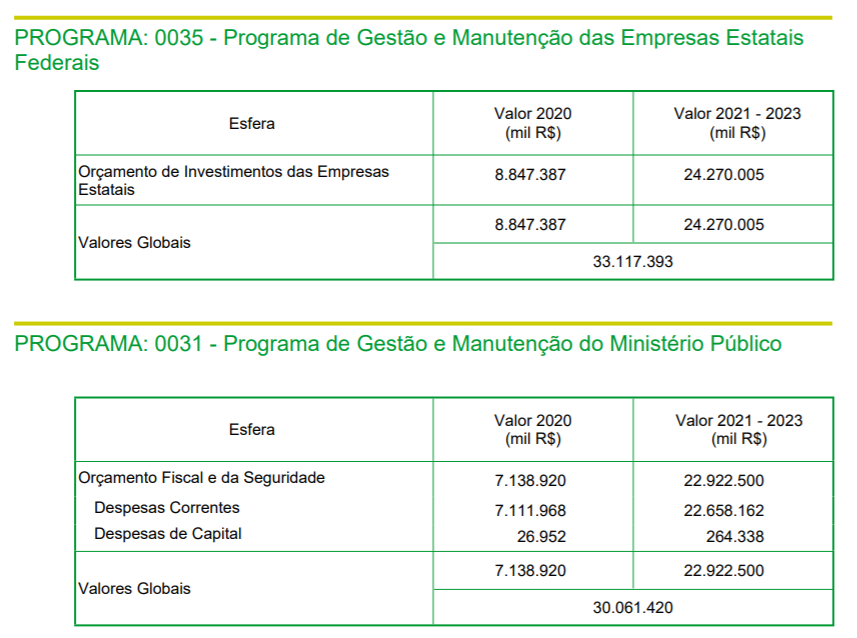 Dificuldades relacionadas ao PPA
Atuação do vereador quanto ao PPA
Lei de Diretrizes Orçamentárias – LDO
Instrumento de planejamento de curto prazo (1 ano), e que proporciona o relacionamento entre o Plano Plurianual e a Lei Orçamentária Anual.
Determina as regras a serem seguidas pelos Poderes ao elaborar suas propostas orçamentárias anualmente, as quais serão compiladas pelo Executivo antes do envio ao Legislativo sob a forma de Projeto de Lei Orçamentária Anual – PLOA.
Lei de Diretrizes Orçamentárias - LDO
1) Estabelecer as metas e prioridades da administração pública para o exercício seguinte:
O PPA prevê as diretrizes, objetivos e metas para o intervalo de 4 anos, enquanto a LDO prevê as metas e prioridades já para o exercício seguinte.
Exemplo:
Lei de Diretrizes Orçamentárias - LDO
2) Dispor sobre alterações na legislação tributária:
Aumento da carga tributária e concessão de benefícios fiscais.
Exemplo: Art. 137, LDO Federal 2021 (Lei nº 14.116, de 31/12/2020).

Art. 137. As proposições legislativas que concedam, renovem ou ampliem benefícios tributários deverão:
I - conter cláusula de vigência de, no máximo, cinco anos;
II - estar acompanhadas de metas e objetivos, preferencialmente quantitativos; e
III - designar órgão gestor responsável pelo acompanhamento e pela avaliação do benefício tributário quanto à consecução das metas e dos objetivos estabelecidos.
Parágrafo único. O órgão gestor definirá indicadores para acompanhamento das metas e dos objetivos estabelecidos no programa e dará publicidade a suas avaliações.
Lei de Diretrizes Orçamentárias - LDO
3) Autorizar a concessão de vantagens/aumentos de remuneração, a criação/alteração de cargos e estrutura de carreiras, a admissão ou contratação de pessoal, a qualquer título, pela administração direta ou indireta:
Por força do art. 169, §1º, CF, só poderão ocorrer:
Crescimento da despesa com pessoal.
Arts. 107 a 114, LDO Federal 2021.
LDO e Lei de Responsabilidade Fiscal (LRF)
Atuação do vereador quanto à LDO
Lei Orçamentária Anual – LOA
Instrumento de planejamento de curto prazo e de caráter operacional. 
Fixa as despesas e prevê as receitas para o exercício financeiro (1 ano).
“Por ser a lei mais concreta entre as três, a LOA torna-se a peça mais importante do processo orçamentário e local das atenções dos envolvidos, pois é o resultado do desdobramento natural de uma despesa idealizada no PPA, priorizada na LDO e aqui concretizada.” – Harrison Leite
A LOA corresponde ao plano que será, de fato, executado ao longo do ano.
Lei Orçamentária Anual – LOA
Materialização das diretrizes, objetivos, metas e prioridades constantes no PPA e na LDO.
Lei Orçamentária Anual – LOA
Art. 1º - Esta Lei estima a receita e fixa a despesa do Município XXXX - PI, para o exercício financeiro de 2021, em R$ 73.345.000,00 (setenta e três milhões trezentos e quarenta e cinco mil reais), nos termos do art. 165, § 5º, da Constituição Federal, da Lei Complementar n º 101/00 e da Lei de Diretrizes Orçamentárias n º 000 de 30/06/2020 para o exercício financeiro de 2021.
I - O Orçamento Fiscal referente ao Poder Executivo e o Poder Legislativo do Município, seus fundos, órgãos e entidades da administração direta e indireta, inclusive fundações mantidas e instituídas pelo poder público no valor de R$ 48.749.207,15 (quarenta e oito milhões setecentos e quarenta e nove mi1, duzentos e sete reais e quinze centavos);
II - O Orçamento da Seguridade Social, abrangendo todas as entidades e órgãos a ela vinculados, da administração direta e indireta, bem como os fundos e fundações instituídos e mantidos pelo poder público no valor de R$ 24.595.792,85 (vinte e quatro milhões quinhentos e noventa e cinco mil, setecentos e noventa e dois reais e oitenta e cinco centavos).
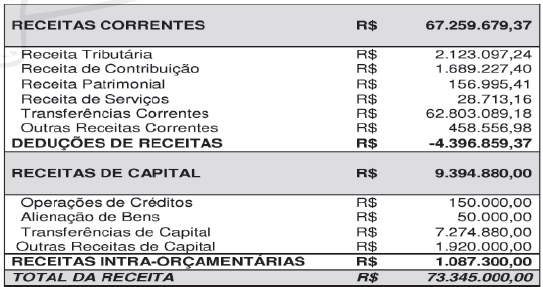 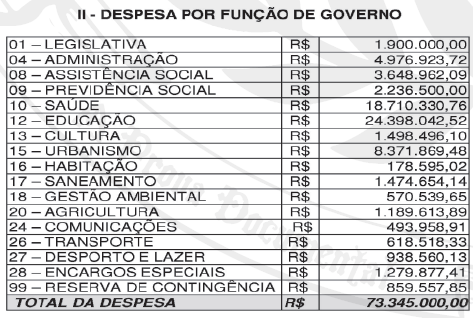 Lei Orçamentária Anual – LOA
Continuando o exemplo:
PPA 2022-2025: Elevar a 50% no município o número de crianças de 0 a 3 anos que frequenta a escola/creche (média atual do Piauí: 16,1%)
LDO 2022: LDO 2022 – 20% das crianças na faixa etária matriculadas e frequentando
Na Lei Orçamentária Anual – LOA 2022:
Princípios orçamentários
Princípio da Transparência
Créditos adicionais
Fontes de Créditos Adicionais: 
Superávit financeiro, Excesso de arrecadação, Anulações, operações de crédito, Reserva de Contingência, Recursos sem despesas correspondentes.
Vedações à execução da LOA
Principais vedações contidas no art. 167, CF:
Ciclo Orçamentário
Prazos das Leis Orçamentárias
Decreto-Lei nº 201/67 – Responsabilidades dos prefeitos e vereadores:
Art. 4º São infrações político-administrativas dos Prefeitos Municipais sujeitas ao julgamento pela Câmara dos Vereadores e sancionadas com a cassação do mandato:
[...]
V - Deixar de apresentar à Câmara, no devido tempo, e em forma regular, a proposta orçamentária;
Prazos das Leis Orçamentárias
Atuação do vereador quanto à LOA
Atuação do vereador quanto à LOA
Art. 7º Fica o Poder Executivo na forma do art. 167, incisos V a VIII da Constituição Federal e nos termos dos arts. 34 e 42 da Lei 4.320/64, autorizado a abrir Créditos Adicionais Suplementares:
I. Ate o limite de 70% (setenta por cento) do total da despesa fixada nesta Lei, mediante utilização de recursos proveniente de:
a) Do superávit financeiro apurado no balanço patrimonial do exercício anterior;
b) Do excesso de arrecadação;
c) Da anulação parcial ou total de dotação orçamentária;
d) De operações de Créditos autorizados, em forma que juridicamente possibilite ao Poder Executivo realizá-las.
Art. 8º Excluem-se do limite fixado no inciso I, do art . 7º desta Lei, os Créditos Adicionais Suplementares:
I - Destinados a suprir insuficiência no atendimento de despesas dos grupos:
a) Pessoal e encargos Sociais,
b) Cumprimento de sentença judicial,
c) Serviços da Divida Publica.
d) Despesas de Exercício anteriores
II - destinados a suprir insuficiência no atendimento dos índices constitucional de despesa por função:
a) Saúde,
b) Assistência,
c) Previdência,
d) Os relacionados à manutenção e desenvolvimento do ensino, a fim de cumprir os art. 198 e 212 da Constituição Federal.
Atuação do vereador quanto à LOA
Tribunal de Contas do Estado do Piauí
O Tribunal de Contas do Estado do Piauí agradece a presença e a atenção de todos.



Contato: luis.batista@tce.pi.gov.br